R Programming
Yang, Yufei
Normal distribution
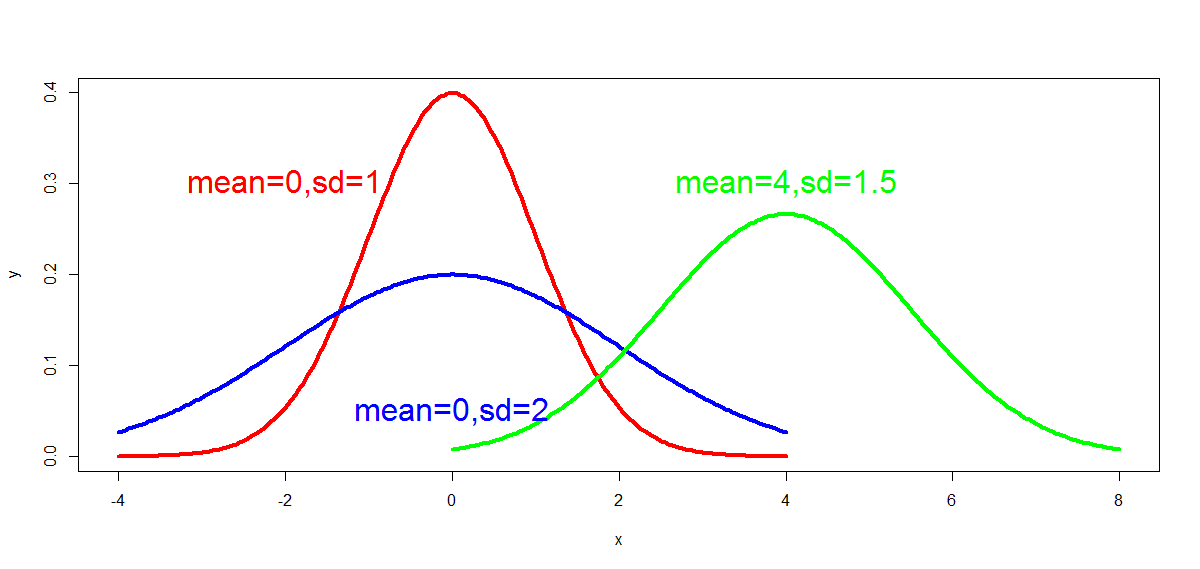 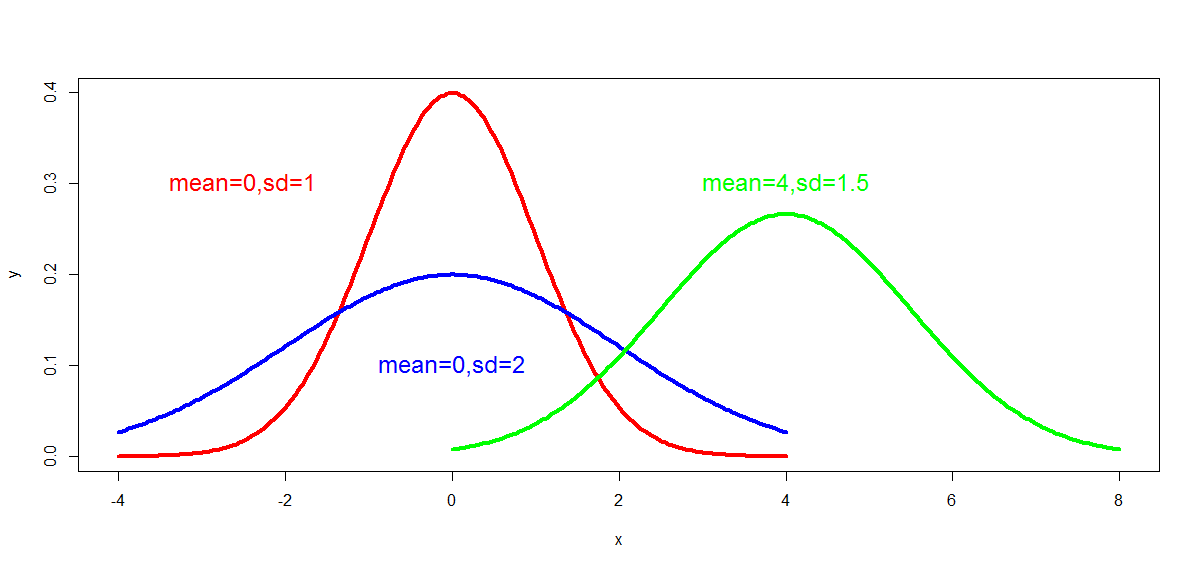 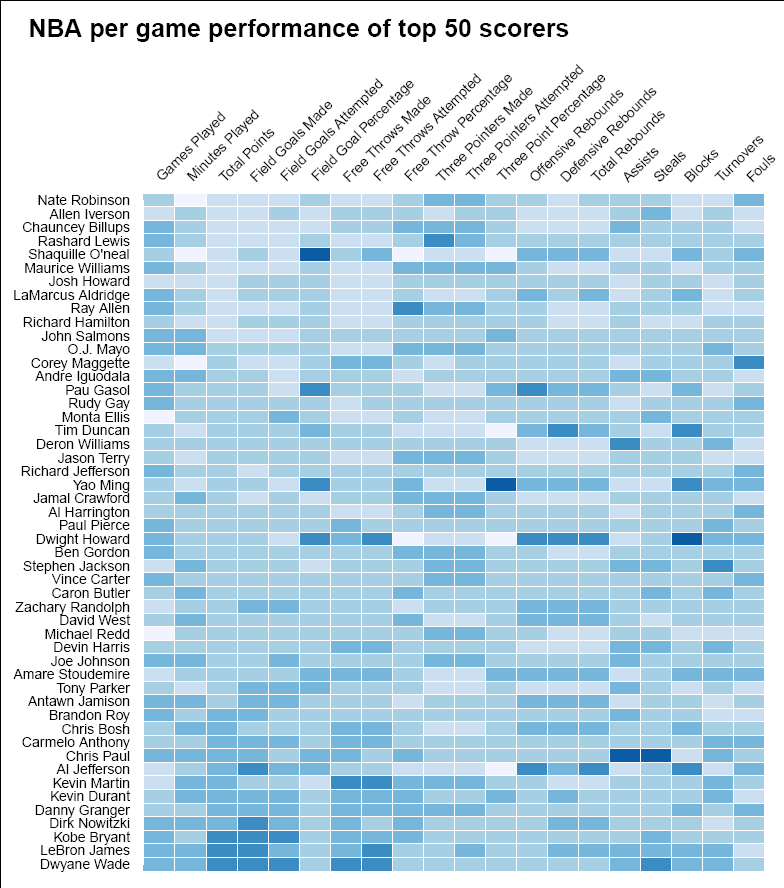 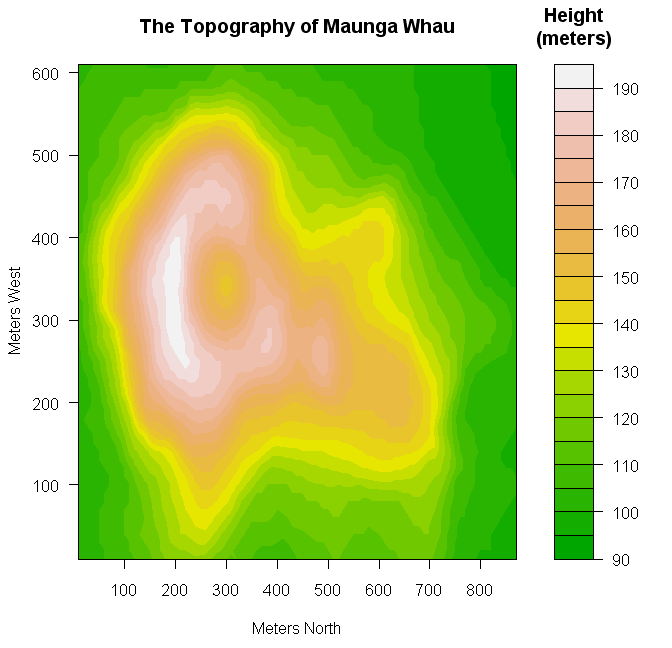 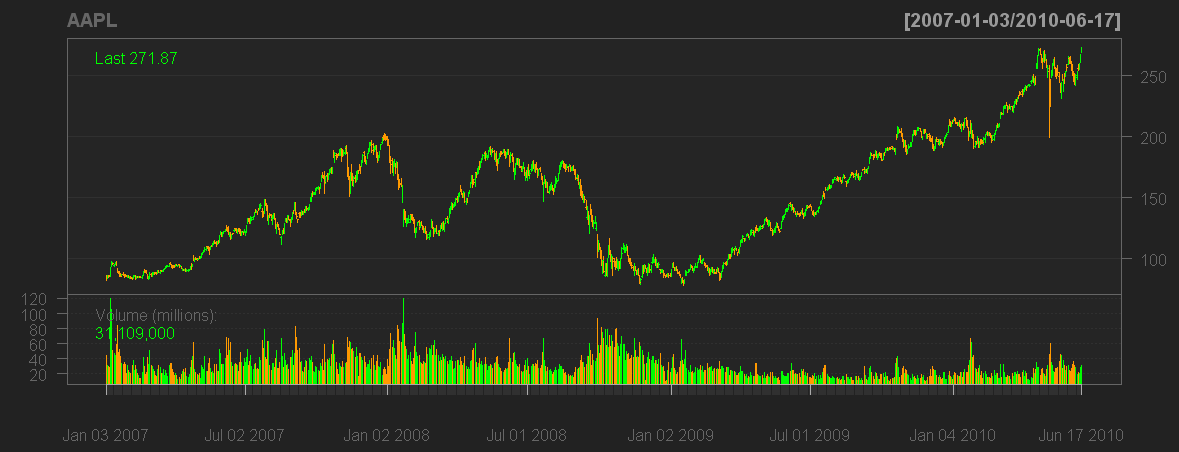 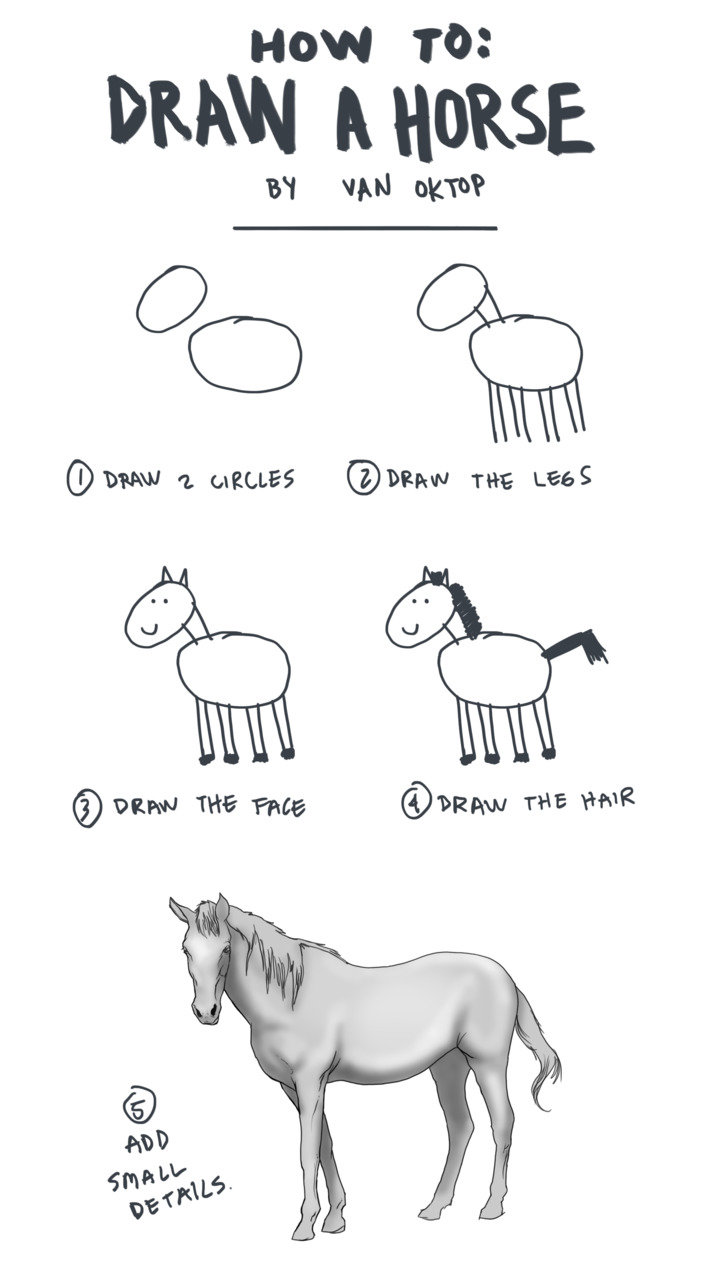 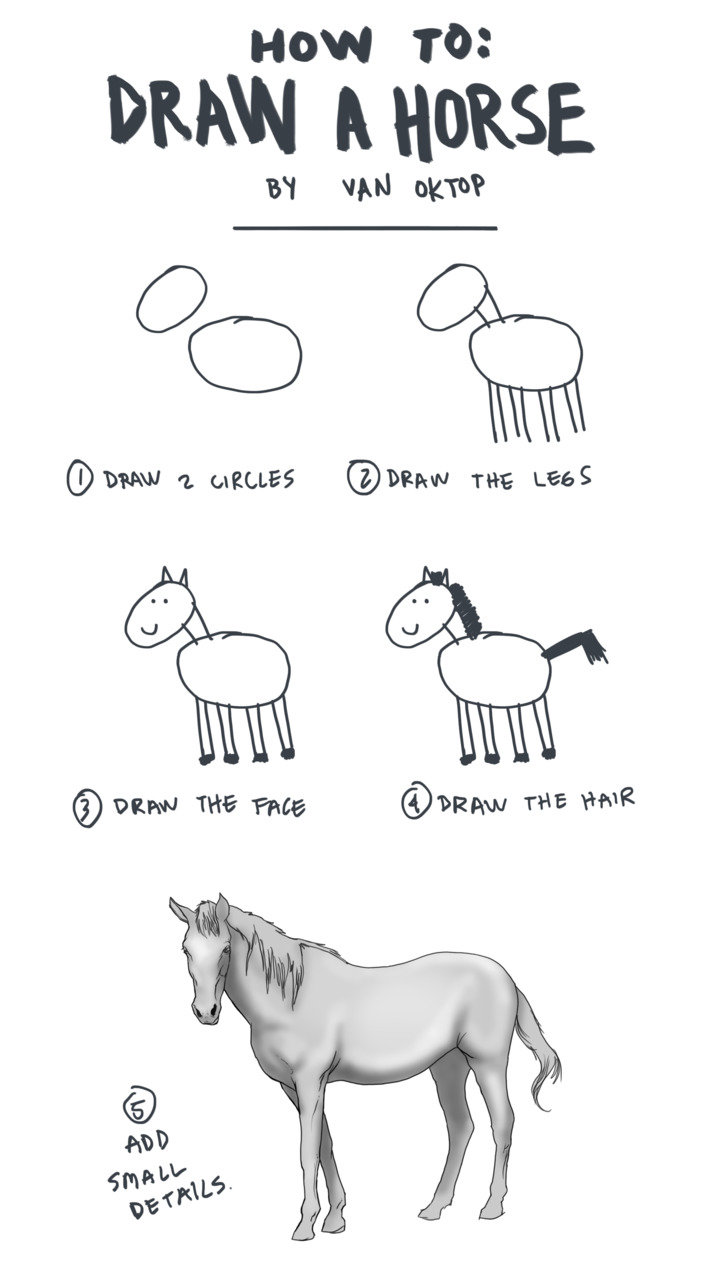 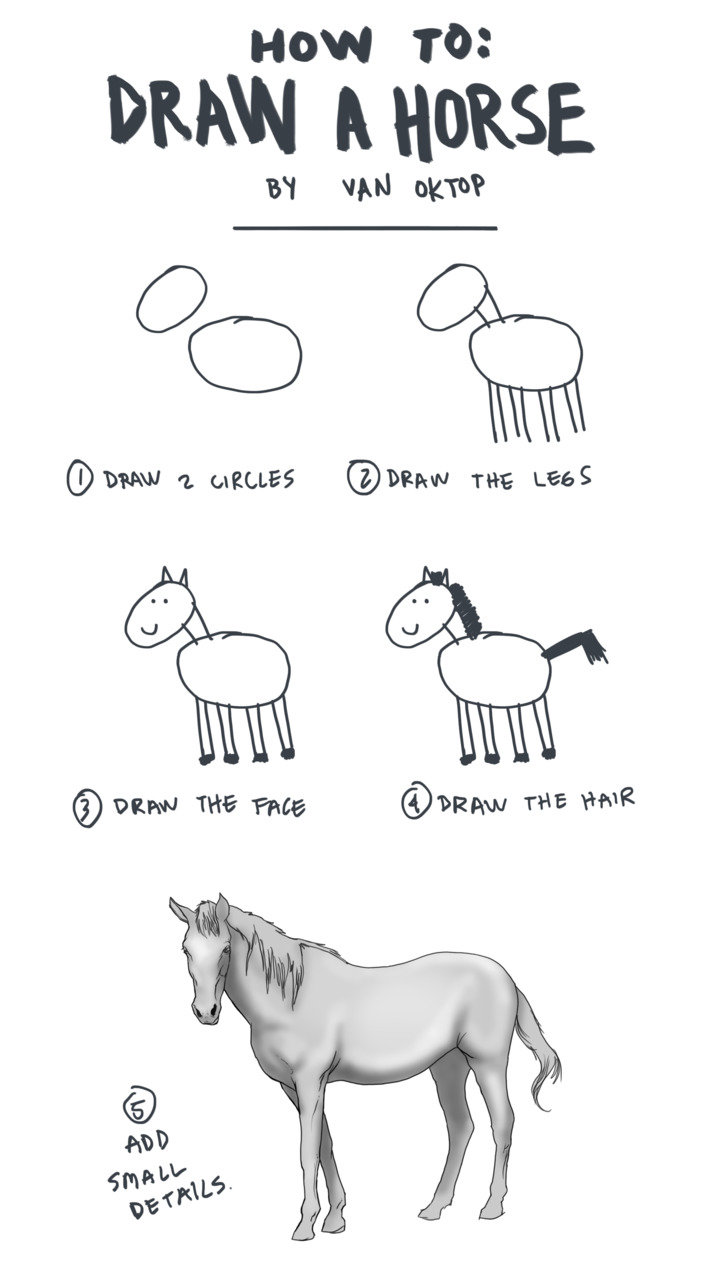 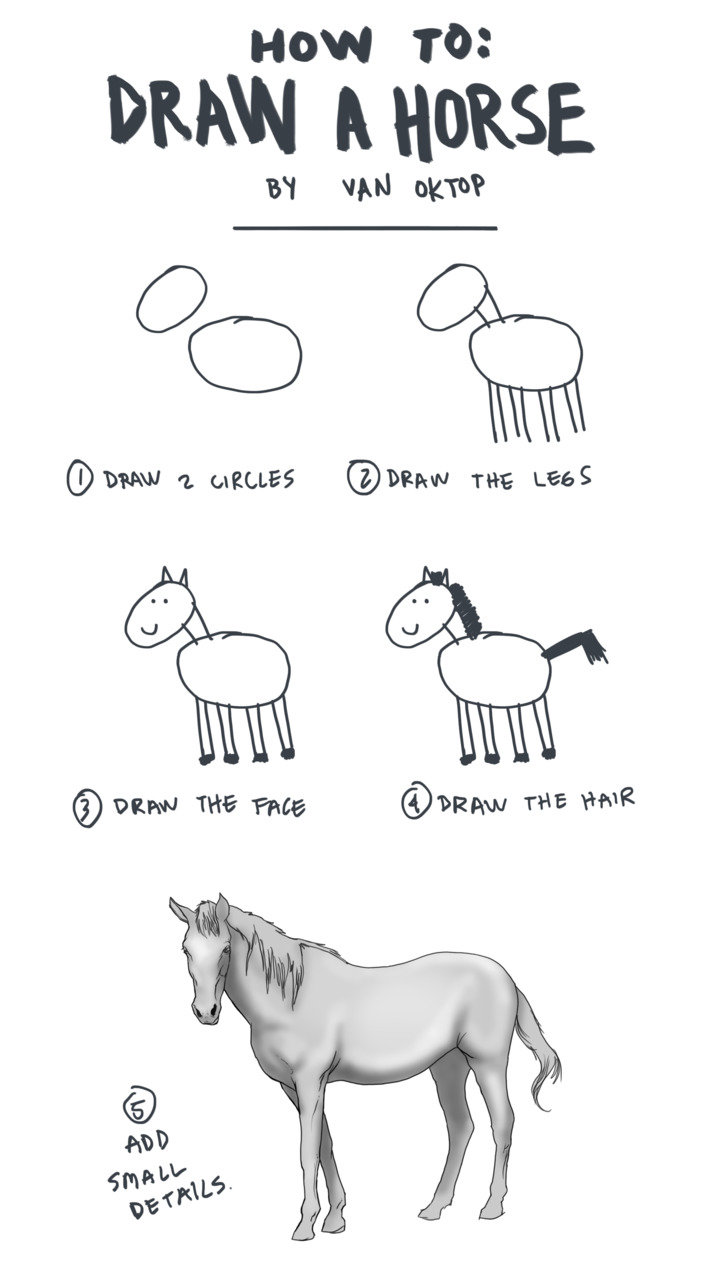 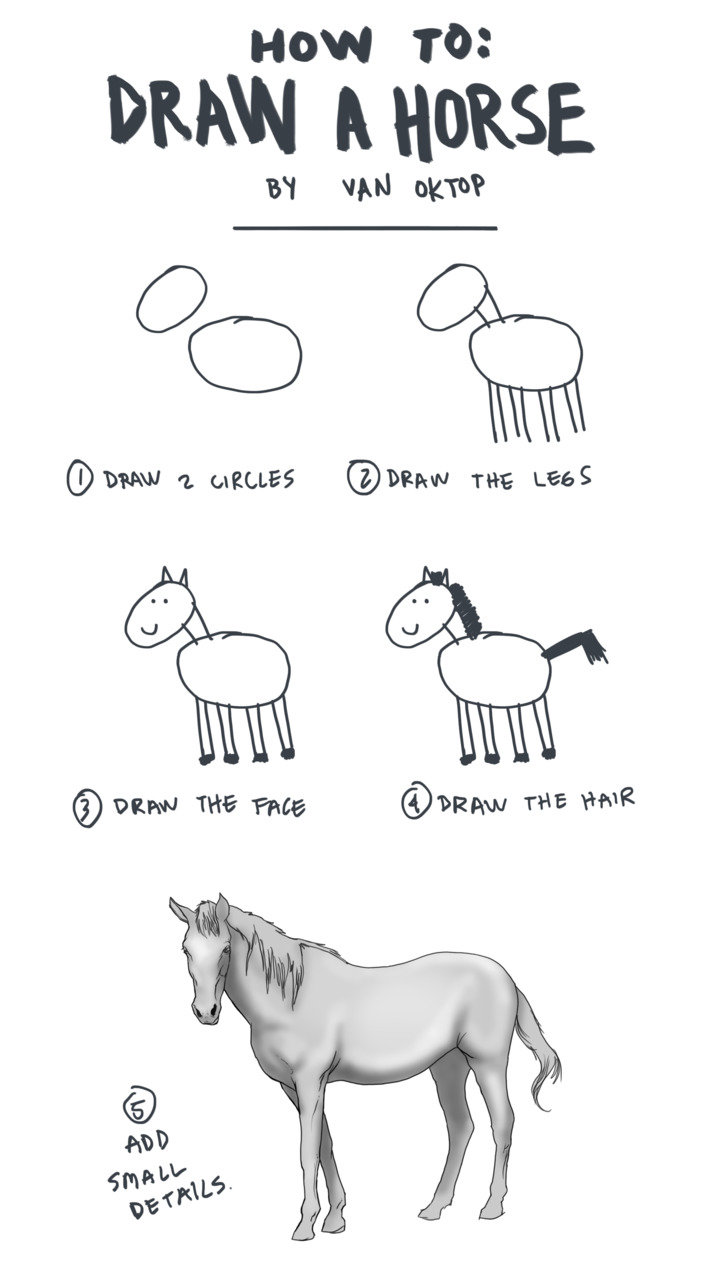 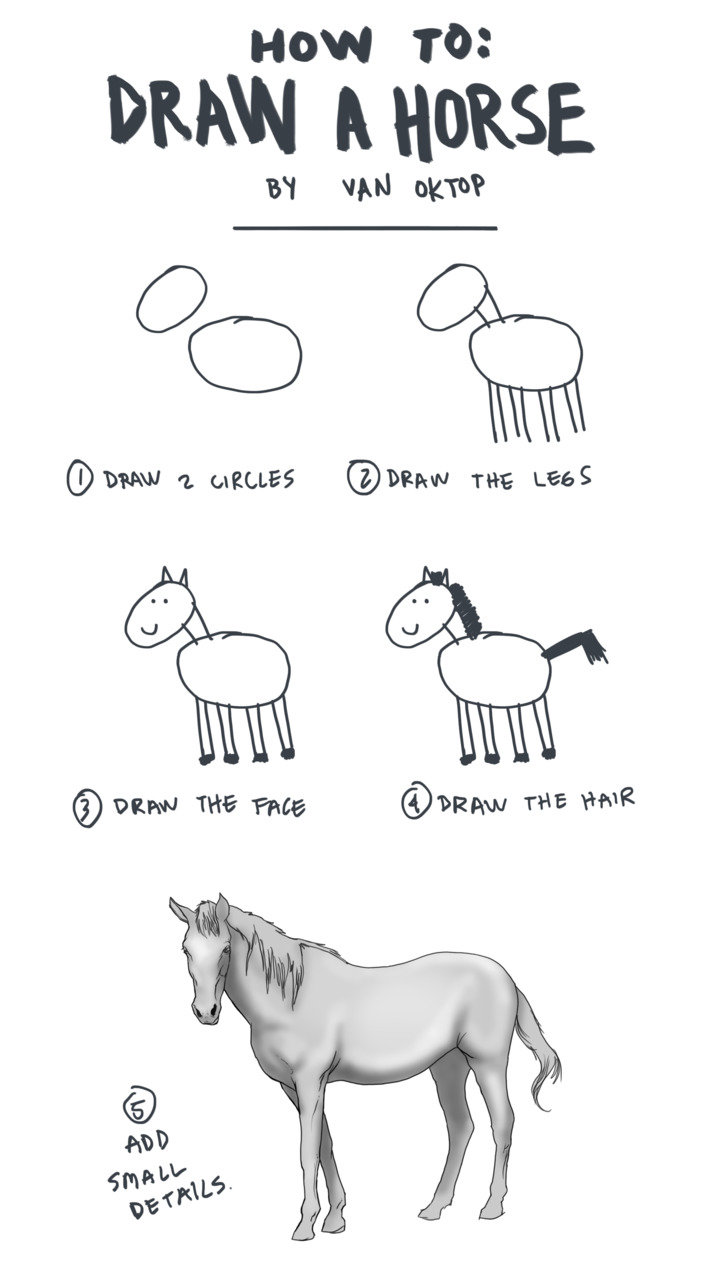 How to get R
R is freely available from the Comprehensive R Archive Network (CRAN) at http://cran.r-project.org. 
Choosing a mirror which locates in China (e.g., http://mirrors.ustc.edu.cn/CRAN). Select the version for your operating system.
R studio
Is a powerful and productive user interface for R. 
It’s free and open source
It works great on Windows, Mac, and Linux.
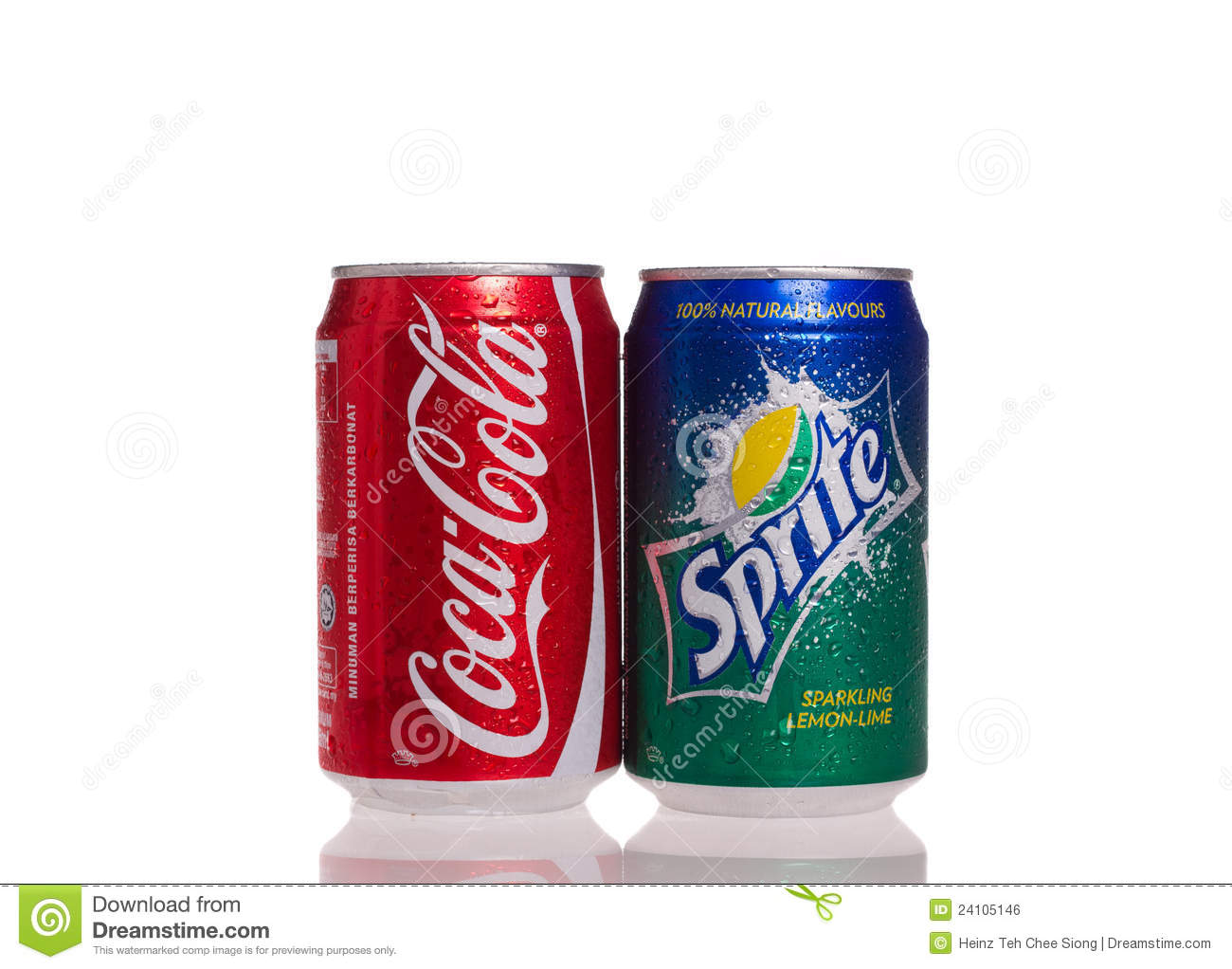 Holding your nose and closing your eyes, could you distinguish Cola from Sprite.
Data type
1.	0 means wrong judgement; 1 means right
	1,0,0,1,1
numeric
2.	Record the judgement directly
	“right”, ”wrong”, ”wrong”, “right”, “right”
character
3.	Whether it is a right judgement?
	TRUE, FALSE,FALSE, TRUE, TRUE 
logical
Vector
One-dimensional array
Containing only one data type
e.g., 
1,0,0,1,1
“right”, ”wrong”, ”wrong”, “right”, “right”
TRUE, FALSE,FALSE, TRUE, TRUE
Creating data
c()
a.num <- c(1,0,0,1,1)
a.cha <- c(“right”, ”wrong”, ”wrong”, “right”, “right”)
a.log <- c(TRUE, FALSE,FALSE, TRUE, TRUE) 
> print(a.num)
[1] 1 0 0 1 1
> mode(a.num)
[1] "numeric"
> length(a.num)
[1] 5
Creating data
> c <- 1:3
> print(c)
[1] 1 2 3
> d <- seq(1, 3, by=1)
> print(d)
[1] 1 2 3
> e <- rep(c,times=3)
> print(e)
[1] 1 2 3 1 2 3 1 2 3
> c(1:5,seq(11,13,1))
[1] 1 2 3 4 5 11 12 13
colon operator
seq()
rep()
logical vector
> a.num <- 0:4
> a.cha <- c("a","b","c","d","e")
> a.log <- a.num>2
> print(a.log)
[1] FALSE FALSE FALSE  TRUE  TRUE
> a.cha[a.log]
[1] "d" "e"
Referring element
Using a numeric vector of positions within brackets
> b <- c(1, 2, 5, 3, 6, -2, 4)
> b[2]
[1] 2
> b[2:3]
[1] 2 5
> b[c(2,3,5)]
[1] 2 5 6
Missing value(NA, NaN)
If the value of a variable is unknown, the value is NA.
Numeric calculations whose result is undefined  produce the value NaN.
> print(0/0)
[1] NaN
> a.miss <- c(25,NA,NaN,11)
> is.na(a.miss)
[1] FALSE  TRUE  TRUE FALSE
> is.nan(a.miss)
[1] FALSE FALSE  TRUE FALSE
Arithmetic operator
> a<-1:3
> a*2
[1] 2 4 6
> print(1:3*2)

> print(1:(3*2))
[1] 2 4 6

[1] 1 2 3 4 5 6
Statistic functions
Exercise
1. Creat the vector below using “seq”, “rep” and “:” 
		quiz1 <- c(1,2,3,6,8,10,2,2,2)
2. Counting how many elements in quiz2 is larger than 13. Pick the elements with same index in quiz1. 
		quiz2 <- 11:19
3. Calculating the average difference between elements with same index. 
Relevant commands and operators
c, seq, rep, :, length, mean, sum, -
Object
object is anything that can be assigned to a variable, which could be constants, data structures,  functions or graphs).

ls()	
rm()
rm(list=ls())
Factor
A special type of vector with levels attribute
Representing categorical data
> a.fac <- factor(c("right", "wrong", "wrong", "right", "right"),levels=c("right","wrong"))
> print(a.fac)
[1] right wrong wrong right right
Levels: right wrong
> table(a.fac)
a.fac
right wrong 
    3     2
Factor
> mode(a.fac) 
[1] "numeric"
> unclass(a.fac)
[1] 1 2 2 1 1
attr(,"levels")
[1] "right" "wrong"
> b.fac <- factor(c(1,0,0,1,1),levels=c(1,0),labels=c("right","wrong"))
> print(b.fac)
[1] right wrong wrong right right
Levels: right wrong
Exercise
quiz <- c(1,2,3,6,8,10,2,2,2)
	How many elements are equal to 2?
Relevant commands and operators
factor, table
Matrix
Maybe a girl couldn’t distinguish the two drinks, but a boy could.
Two-dimensional array
Containing only one data type
Creating data
matrix()
> a <- c(1,0,1,1,0,0,1,0,1,0)
> a.matrix <- matrix(a, nrow=5, ncol=2, dimnames=list(c("first","second","third","fourth","fifth"), c("boy","girl")))
> print(a.matrix)
               boy	girl
first          1    0
second    0    1
third        1    0
fourth     1    1
fifth         0    0
Creating data
dim()
>  a <- 1:6
> dim(a)<-c(2,3)
> a
     [,1] [,2] [,3]
[1,]    1    3    5
[2,]    2    4    6
Creating data
> a <- 1:3
> b <- 11:13
> cbind(a,b)
     a  b
[1,] 1 11
[2,] 2 12
[3,] 3 13
> rbind(a,b)
  [,1] [,2] [,3]
a    1    2    3
b   11   12   13
cbind()
rbind()
Referring element
> a.matrix[1,1]
[1] 1
> a.matrix[1,]
 boy girl 
   1    0 
> a.matrix[,1]
 first second  third fourth  fifth 
     1      0      1      1      0 
> a.matrix[1:2,1:2]
              boy girl
first         1    0
second   0    1
Exercise
1. Creating a matrix below:
     



2. Exchange the rows and columns.
Data frame
Several people are tested, we want to summary the results.
Creating data
data.frame()
> a.data <- data.frame (name=c("Siyu","Shaohuan","Xiao","Xiaoqing"), gender=c("female","female","male","female"), right=4:7, total=rep(10,4))
> print(a.data)
	name	           gender       right	total
1	Siyu	           female	4	10
2	Shaohuan    female	5	11
3	Xiao	           male	            6	11
4	Xiaoqing      female	7	12
> length(a.data)
[1] 4
Referring element
> a.data["name"]
        name
1       Siyu
2   Shaohuan
3       Xiao
4   Xiaoqing
> a.data$name
[1] Siyu     Shaohuan Xiao     Xiaoqing
Levels: Shaohuan Siyu Xiao Xiaoqing
>as.character(a.data$name)
[1] "Siyu"     "Shaohuan" "Xiao"     "Xiaoqing"
Referring element
> a.data[1:2,c("name","gender")]
        name         gender
1       Siyu          female
2   Shaohuan   female
> a.data[a.data$gender=="female" & a.data$right>5,]
      name gender right total
4 Xiaoqing female     7    11
logical operator
Editing data frame
> a.data$prefer <- c("Cola","Cola","Sprite","Sprite")
> print(a.data)
      name       gender      right      total   prefer
1     Siyu         female       4            10       Cola
2 Shaohuan  female       5            11        Cola
3     Xiao         male          6            11       Sprite
4 Xiaoqing    female        7           12        Sprite
stringsAsFactors option
logical: should character vectors be converted to factors?
> out<-vector(length=2,mode="character")
> mydata <- data.frame(a=1:4,name=c("a","b","c","d"))
> mydata_FALSE <- data.frame(a=1:4, name=c("a","b","c","d"), stringsAsFactors=F)
> out[1] <- mydata[1,2]
> out[2] <- as.character(mydata[1,2])
> out[3] <- mydata_FALSE[1,2]
> print(out)
[1] "1" "a" "a"
with()
> with(a.data,{
+   a.test<-name[gender=="female" & right>5]
+   b.test<<-name[gender=="female" & right>5]
+   print(a.test)
+   print(b.test)
+ })
[1] Xiaoqing
Levels: Shaohuan Siyu Xiao Xiaoqing
[1] Xiaoqing
Levels: Shaohuan Siyu Xiao Xiaoqing
> print(a.test)
Error in print(a.test) : object 'a.test' not found
> print(b.test)
[1] Xiaoqing
Levels: Shaohuan Siyu Xiao Xiaoqing
Exercise
Produce a data frame named cola to store the value
Calculate the proportion of right judgement and add this to the data frame
How many females have a more than 50% frequence to give the right judgement.
data structure
Vector
Factor
Matrix
Data frame

Array

List
Setting working directory
R needs to read or write some files, you should told it a directory.
setwd()

getwd()
> setwd("C:/Users/dell/Documents")
> getwd() 
[1] "C:/Users/dell/Documents"
Data output
write.table()
“prints its required argument x (after converting it to a data frame if it is not one nor a matrix) to a file ”
write.table(x, file = "", append = FALSE, quote = FALSE, sep = “\t", row.names = FALSE, col.names = TRUE)
getwd()
Exercise
Write the data frame cola to a file named “cola_sprite”
Try the options
Data input
read.table()
“Reads a file in table format and creates a data frame from it.”
read.table(file, header = FALSE, sep = "", quote = "\"'", as.is = !stringsAsFactors, skip = 0, comment.char = "#")
Exercise
Add “#” to the begin of the first column, second line.
Read the data from “cola_sprite” to a new data frame
Try the options
Packages
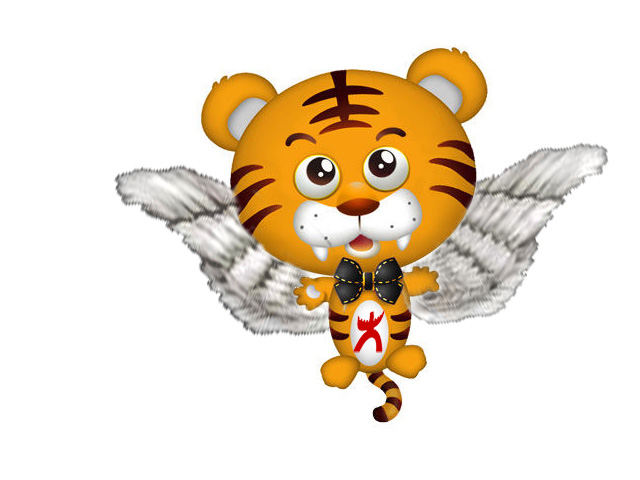 install.packages(): install the package
library() : load the package
install.packages("effects")
library("effects")
How to get help
Built-in help system
e.g., “?matrix”
Google
Mail list
Forums
Conditional execution
if (cond) statement
if (cond) statement1 else statement2
> a <- 1:2
> for(i in 1:length(a)){
+   if(a[i]>1){
+     print(paste(a[i],"is larger than 1",sep=" "))
+   }
+   else{
+     print(paste(a[i],"is not larger than 1",sep=" "))
+   }
+ }
[1] "1 is not larger than 1"
[1] "2 is larger than 1"
Loop
for (var in seq) statement
> a <- 1:4
> for (i in 1:length(a)){
+   print("hello world")
+ }
[1] "hello world"
[1] "hello world"
[1] "hello world"
[1] "hello world"
> a.vec <- vector(mode="numeric",length=5)
> print(a.vec)
[1] 0 0 0 0 0
Exercise
Using “for” to loop the cola data frame, using if to print the lines where right is larger than 5 times.
Data converting
a.num <- 0:4
a.cha <- c("a","b","c","d")
a.log <- c(T,F,F,T)
as.logical(a.num)
as.character(a.num)
as.logical(a.cha)
as.numeric(a.cha)
as.logical(a.log)
as.numeric(a.log)